A Review of Robot Learning for Manipulation:
Challenges, Representations, and Algorithms
Authored By: Oliver Kroemer, Scott Niekum, George Konidaris
Presented By: Priya Thanneermalai
Discussed By: Tangxuanang Chen
[Speaker Notes: This is a review paper that talks about robot manipulation. This paper was published in 2021. It is better discussed than presented so I ll try to leave atleast 10 minutes at the end for discussion separately. The paper is also a sort of summary, I thought of a lot of previous papers we read in class and discussions.]
Motivation
Learning is key
Varied applications
Formalize robot manipulation learning problem into a single framework
Describe a subset of the current research in this area
Highlight remaining research opportunities and challenges
[Speaker Notes: The last decade has seen a lot of growth in the area of robot manipulation, particularly because of affordable robot arms and grippers. Learning is central to such autonomous systems since real world has too much variation, so it is unrealistic to expect robots to have an accurate model of the environment or the skills needed to manipulate it in advance. So learning is key 2. Robot manipulation can be immensely useful in hospitals, factories, restaurants, at home so lots of applications 3. This paper formalizes the robot manipulation learning problem by looking at relevant machine learning literature and highlighting the future research opportunities and challenges.]
Concepts in Learning for Manipulation
Manipulations as physical systems
Underactuation, Nonholonomic Constraints, and Modes in Manipulations
Interactive Perception and Verification
Hierarchical Task Decompositions and Skill Reusability
Object-Centric Generalization
Discovering Novel Concepts and Structures
[Speaker Notes: 0. These are imp ideas for learning manipulation. 1. Every manipulation like stacking, pushing, writing involves a physical robot interacting with its environment. So naturally, laws of physics like gravity, object masses apply. We can use these laws to come up with algorithms, making learning tractable.

2. The environment will contribute a set of independent state variables to the state space, but not increase the robot's action space, resulting in a discrepancy between no. of actuators and Degrees of freedom, meaning that the system is underactuated. In order to change an object’s state, the robot must first move into a particular state and then apply the desired manipulation eg. make contact with an object and then push it. Nonholonomic constraints define how the robot can move through the full state space. In manipulation tasks, the mode switches often correspond to making or breaking of contacts, with different contacts applying corresponding constraints. Meaning that modes make tasks discontinuous. 

3. Robots can perceive certain latent object properties by observing the outcomes of different manipulation actions. This process is known as interactive perception which is the basis for self supervised learning. 

4. For eg. cleaning the house can be divided into doing the dishes, vacuuming the floor, etc which can further be divided into grasping a plate and so on. If the robot learns to perform lowest level of task well, it can use the same skills to perform the higher level task.

5. One way of generalizing across objects is to find an abstract representation under which we can consider a family of objects to be equivalent or identical, though they vary at the pixel level 

6. Robots may have to adapt to new skills or manipulate new objects and expand their knowledge base, meaning that learning is key]
Formalizing Manipulation Learning Tasks
Robot learning problems are formulated as MDPs with a tuple definition 
(S, A, R, T, γ)
The goal of learning is to find a control policy, π,  that maps states to actions so as to maximize the return, or discounted sum of future rewards for that particular problem.
A task family is a distribution, P(M), over MDPs, each of which is a task.
Action space is same across tasks, but state space, transition and reward functions are different.
[Speaker Notes: Where S is a set of states, A is a set of actions, R is a reward function for executing an action and going to another state, T is the transition function which is the probability distribution over transitioning to a particular state by executing an action and gamma is the discount factor. 3. Since generalization is central to learning, the paper models a manipulation learning task as a structured collection of MDPs called a task family. Meaning that they aim to learn a policy that generalizes across the full task family. For eg. vegetable-cutting task family may model each individual slice as a task.]
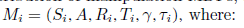 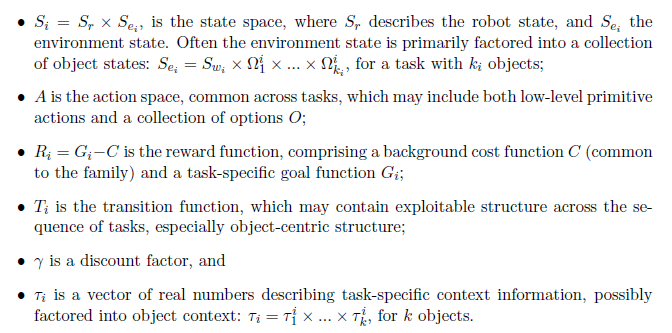 [Speaker Notes: Each manipulation MDP M i is defined by a tuple]
Overview of Learning Problems for Manipulation
learning to define the state space
learning a transition model of the environment
learning motor skills
learn to characterize that motor skill
learning compositional and hierarchical structure
[Speaker Notes: 0. The learning problems posed by manipulation tasks can be placed into one of five broad categories 

1. Meaning the robot must discover the state features and degrees of freedom attached to each object in its environment. This knowledge can be transferred across the task family 

2. Meaning the robot must learn a model of how its actions affect the task state, and the resulting background cost 

3. Meaning the robot attempts to learn a motor control policy that directly achieves some goal, typically via reinforcement learning 

4. Meaning the robot learns a description of the circumstances under which the motor policy can be successfully executed, also called precondition and effect 

5. Meaning the robot aims to learn hierarchical knowledge that enables the robot to become more effective at solving new tasks in the family]
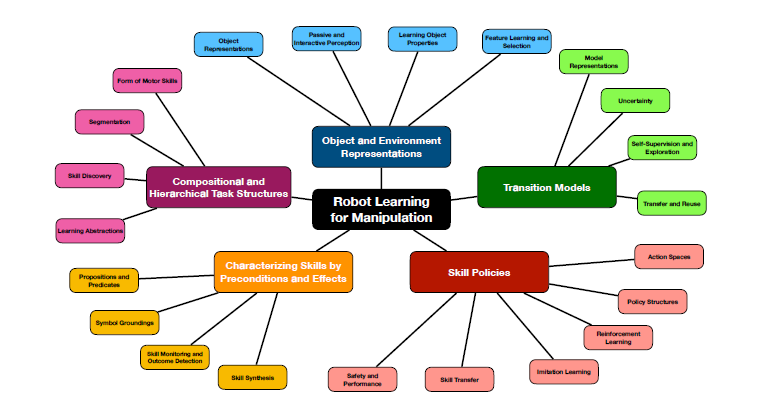 [Speaker Notes: This is everything that this paper covers, some of it we talked about till now.]
Learning Object and Environment Representations
Object representations capture how objects vary both within tasks and across tasks of the same family. Must be general
Object variation types: Object pose, shape, material properties, interaction or relative properties
Object Representation Hierarchies:
Point-level Representations
Part-level Representation
Object-level Representations
[Speaker Notes: 0. These representations serve as the basis for learning transition models, skill policies, and skill pre- and postconditions. The world can be divided into objects with each object having its own features. Eg. Movable and stationary objects.  

1. For eg, a pick and place skill must work for all object shapes 

2. Several types of within- and across-task object variations are common. Objects differ in shape, materials, properties and learning these can be beneficial to robot manipulation. 

3. Object models can be represented hierarchically, with each layer decreasing in detail and increasing in abstraction. 3.1. Point-level representations are the lowest level of the hierarchy, and include point, pixel, and voxel representations that capture partial or complete shapes of objects 3.2. Representations at the part level correspond to sets of multiple contiguous points, focussing on parts associated For eg. A handle for grasping, a mug has an opening for pouring. Each part is then described using a set of features like shape, color. 3.3. Object level are important because robots select objects to manipulate, not their features. These representations group together object-specific properties such as an object's pose, mass, shape, and material properties]
Passive (acquire large info from environment quickly with little effort) and Interactive (more time and effort) Perception
Learning About Objects and Their Properties 
	- Discovering Objects
	- Discovering Degrees of Freedom
	- Estimating Object Properties
	- Feature Learning and Selection
[Speaker Notes: 1. Another factor in learning environment representations is passive and interactive perception. Passive perception is where a robot perceives the environment without interacting with it. Eg. Recognizing and localizing objects in a scene. In interactive perception, the robot physically interacts with its surroundings to obtain a better estimate of the environment. For eg. a robot may lift an object to check its weight. Different actions will have different effects meaning robot can learn more about environment and also test out hypothesis. 

2. 2.1:The first step in learning is distinguishing the individual objects in the scene, which is a segmentation problem, solved by passive perception. 2.2: Once this is done, the robot needs to identify their kinematic degrees of freedom. Types of joints are usually represented using
distinct articulation models and this can be done using both passive and interactive perception and active learning approaches. 2.3: Robots must first recognize the object class which are often derived from actions and interactions that they afford the robot. Eg. Graspable, stackable which are properties. Out of all features of objects in the scene, only a few are relevant For eg. when opening a bottle, the size of the cap/lid is relevant while color of the chair is not. 2.4: Unsupervised and supervised feature learning methods, Dimensionality reduction methods, Clustering methods, decision trees are all useful here.]
Learning Transition Models
Representing and Learning Transition Models: 
Continuous models
 Discrete models 
 Hybrid models
Uncertainty in Transition Models: 
aleatoric uncertainty
epistemic uncertainty
Self-supervision and Exploration for Learning Transitions
Transferring and Reusing Transition Models
[Speaker Notes: 0. A main goal of manipulation is to alter states of objects in the robots environment. Learning Transition models that capture this change in state as a result of robots actions are thus important. 

1: 1.1 A general form for this is either a deterministic function or a stochastic distribution over the next states, given the current state and action. Regression methods, such as neural networks, Gaussian processes, and (weighted) linear regressions are commonly used here. The generalization performance of these types of models depends heavily on their hyperparameters
and is limited but you only need small amounts of data for learning. 1.2 A good eg of discrete models is when a robot learns to flip pancakes where transition probabilities indicate the probability of the pancake being flipped, dropped or not transitioning so the state and action spaces are discrete 1.3 Hybrid models combine elements of both continuous and discrete models. Discrete components of state are used to capture high level task info and continuous components of state are used to capture low level state info. 

2. State transitions are represented using probabilistic models that map to multiple potential outcomes. Eg. A robot may choose to move to a trash can and drop an object in it rather than throw the object into the trash because the former state distribution has a lower variance. It is important to distinguish between aleatoric and epistemic uncertainty. 2.1 For. eg when throwing a block in the air, the side on which it lands is random. Opening the door will result in an open door 98% of the time and fail 2%. Stochasticity of manipulation tasks leads to aleatoric uncertainty.  2.2 Additionally, outcome of an action may be uncertain due to the robot's limited knowledge of the process called epistemic uncertainty. For eg. placing a block in a bowl of water may make it to float or sink. But if the robot doesnt know the mass or volume of the block, it cannot accurately predict the outcome. This type of epistemic uncertainty can be solved by simply giving data to the robot. Bayesian approaches, Kernel based Gaussian processes are used here. 

3. Transition models are usually learned in a self-supervised manner. Given the current state, the robot performs an action and observes the resulting effect on the state. So, it can acquire state, action, next state tuples for training the model. (Random sampling, Active sampling, using intrinsic motivation like curiosity based can be used. )

4. Transition models are not linked to a specific task, and can therefore be transferred and reused between different manipulation tasks and even task families. To directly reuse the model, the learned and new must have the same state, action, and context spaces. Or if the model is sufficiently rich, robot can get additional data from the new task and update the model.]
Learning Skill Policies
Types of Action Spaces
The Spectrum of Policy Structure: Nonparametric Policies, Generic Fixed-size Parametric Policies, Restricted Parametric Policies, Goal-based Policies
Reinforcement Learning: Model based or model free, value function methods, policy search methods, on policy or off policy, exploration strategy
[Speaker Notes: 0. the final learning goal for the robot is to acquire a behavior, or skill controller, that will perform a desired manipulation. A skill controller is a stochastic policy that maps state action pairs to probabilities. 

1. The robot ultimately needs to send a control signal to its actuators to perform actions in the physical world. But, the outputs of policies often dont work directly at the level of actuator signals. In practice, an additional controller is placed between the policy and the actuator. A Cartesian action Space is used to generalize interactions with objects. 

2. Specific parameterizations are used that restrict the representational power of the policy. This is done to increase generalization and data efficiency without impacting performance. Thus, the choice of policy representation is a critical design decision. (2.1 These are most expressive policy representations growing as needed with task or data complexity. They are flexible and data-driven. Examples are nearest neighbor approaches, Gaussian processes, locally-weighted regression. 2.2 These make stronger assumptions about the complexity and structure of the policy and how generalization occurs across state action pairs. Examples are look up tables represent discrete functions but dont generalize well in unseen states and actions. Neural networks, decision tree classifiers, support vector machines are other egs. 2.3 Sample complexity, overtting, and generalization often get worse as representational power increases in policies. This has lead to the development of specialized policy representations that have limited representational power, but exploit the structure of robotics problems to learn and generalize from less data. Linear Quadratic Regulators, Differential Dynamic Programming, Dynamic Movement Primitives are egs. 2.4 At the far end of the spectrum, the most restrictive policy representations are those that are based on goal configurations. PID controllers or motion planners are egs.)

3. Tasks in RL are either episodic (fixed time step) or continuing. 3.1: Model based where an approximate model is learned from data and is used to guide exploration and policy search. Model free where policies are learnt directly from experiences of the robot. 3.2: Value function methods aim to learn the value of state-action pairs or expected returns when following a particular policy. (They do have some challenges like they are brittle in noise and dont scale well to high dimensional state spaces, incompatible with continuous actions, etc. An eg is Deep Q-Networks.) 3.3: Policy search methods parameterize a policy directly and search for parameters that perform well, rather than deriving a policy from a value function. (They are robust to noise and handle continuous actions.) Eg are actor-only and actor-critic approaches. 3.4: On-policy algorithms like SARSA are restricted to using data collected from executions of that specific policy whereas off-policy algorithms like Q-learning are able to use data gathered by any arbitrary policy in the same environment. 3.5 The most common exploration strategies involve adding some form of noise to action-selection. There are exploration strategies based on intrinsic motivation like novelty.]
Imitation learning: Behavioral cloning, Reward inference, Learning from Observation, Corrective Interactions
Skill Transfer: Direct Skill Re-Use, Parameterized Skills, Meta learning, Domain Adaptation, Curriculum learning
Safety and performance guarantees: Performance metrics
[Speaker Notes: 1. Here, we just show the robot what to do. Imitation learning is often following by RL for policy improvement. There is behavioral cloning where we use the demonstration data as supervised training data to learn the robots policy. There is reward inference or Inverse Reinforcement learning where the robot tries to infer the underlying reward function that the demonstrator was trying to optimize rather than learn the policy directly. Robot can also learn from observation even when no action labels are available and the state is not known. There is also corrective interactions where a human can intervene and maybe adjust the angle of the cup in a pouring task.

2. Skills learned in one task are often transferred to other tasks making learning more efficient. Skills can be directly reused depending on how similar the tasks are or slightly adapted. Skills can also be transferred in certain restricted cases like hitting a different target on a dart board using parameterized skills. Meta learning approaches aim to learn something about the distribution of tasks i.e. learn to learn. MAML is an (eg. Domain adaptation techniques are used to bridge the so-called domain gap between two (or more) domains. Like the sim2real problem where the task is switched from simulator to real world, the high level steps and goals remain same but low level scene and physics change.)Theres curriculum learning where difficulty of tasks is increased gradually to get a smooth learning gradient. 

3. Its important to answer the question “How well will the policy perform across situations that it will face?”. Tasks like nuclear waste disposal, performing surgery need to be highly reliable and safe. Some of the performance metrics can be if the robot finished the task on time, how accurately it performed, did it visit all the states it was supposed to visit?]
Characterizing Skills by Preconditions and Effects
Pre- and Postconditions as Propositions and Predicates
- Classifier Representation: Grasped(KnifeA, RHand)
- Distribution Representation
- Modularity and Transfer: Full(mug, water) and Grasped(mug, hand)
  -  Learning Pre- and Postcondition Groundings
[Speaker Notes: A quick refresher on pre and postcondition. Post conditions are regions in the state space that the robot will find itself after skill execution. Pre conditions are the circumstances under which the skill can be executed. These pre and post conditions are abstractly represented as propositions and predicates that have true or false values. 1.1: A predicate can be modelled as a binary classifier. (Grasped(KnifeA, RHand) considers the state and context of the knife and hand to determine if the knife was being grasped by the the hand.) 1.2: predicates can be modelled as probability distributions over the state space 1.3: One precondition proposition and one postcondition proposition for each skill are all that is needed for skill sequencing. 

Sometimes, a human can provide data for desired post- and preconditions|what the skill should achieve or the the robot can learn the condition labels from experience. (Another way of specifying postconditions is to construct skills where the postcondition is either the goal of the task or another skill's precondition.)]
Skill Monitoring and Outcome Detection: Grasped(Book,RHand)=True
Learning Goal and Error Classifiers
Detecting Deviations from Nominal Sensory Values
Verifying Predicates: On(DishC,DishB)=True
  - Predicates and Skill Synthesis
	- Representing and Synthesizing Skill Parameters
	- Preconditions and Affordances
[Speaker Notes: To perform manipulation tasks, the robot must monitor its skill executions and determine if and when it has achieved the intended outcome or whether an error has occurred. 1.1: Detecting goals and errors can thus be modelled as a classification problem. (Rather than using only the current state, the robot can incorporate action and sensor information and stop the skill early when an error occurs.) 1.2: Typical executions of a manipulation skill usually result in similar sensations during the execution. Larger deviations from these nominal values often correspond to errors. (Hidden Markov models can be used )1.3: The pre and post conditions of skills change values of predicates. Eg a placing skill can make On(DishC,DishB)=True. The robot can verify these switches in the predicate values using interactive perception. Eg. e.g., attempting to lift an object after it has been grasped 

Skills often have additional high-level arguments that define how to execute the skill. Eg. a scrubbing skill may take in a desired force 2.1: Similar to the predicate representations, these policy parameter arguments can be modeled as additional input features for the precondition classifier (or as distributions over argument values.) 2.2: The affordances of an object are the actions or manipulations that the object affords an agent (the Gibson paper), so they are closely related to preconditions of skills. They can be seen as a form of partial preconditions.]
Learning Compositional and Hierarchical Task Structures
The Form of a Motor Skill :
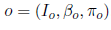 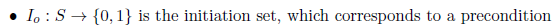 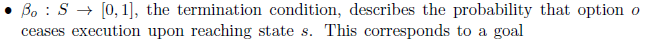 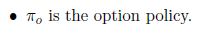 [Speaker Notes: 0. There has been some research that has attempted to decompose the solution to a manipulation task into component skills. (Decomposing tasks has advantages. Individual component skills can be learned more efficiently because each skill is shorter-horizon, so easier learning problem. ) Each skill can use its own internal skill-specific abstraction that focuses only on relevant objects and state features. 

Skills are modeled as options, represented by tuple o (oh). In many cases, option policies are defined indirectly using a reward function, consisting of a completion reward on reaching beta oh plus a background cost function. The robot may construct a skill library, consisting of a collection of multiple skills that can be frequently reused across tasks.]
Segmenting Trajectories into Component Skills
- Segmentation Based on Skill Similarity
- Segmentation Based on Specific Events
  -  Discovering Skills While Solving Tasks
  -  Learning Decision-Making Abstractions
	- Learning Abstract Policy Representations
	- Learning Abstract State Spaces
[Speaker Notes: This is an approach to identify a skill library. Solution trajectories are obtained for a collection of tasks and those trajectories are segmented into a collection of skills. 1.1: The most direct approach is to segment demonstration trajectories into repeated subtasks, each of which may occur in many different contexts. (This will reduce size of the skill library and maximize the data available. There is policy similarity which measures skill similarity by fitting the data to a policy class. There is pre and post condition similarity where trajectory segments that achieve the same goal can be clustered together ) 1.2: A common approach is to segment by salient sensory events defined by haptic, tactile,
 audio, or visual cues.( Another class of pre defined segmentation events is transitioning between modes. Grasping, lifting, placing, and releasing are all examples of skills used to switch between modes in pick-and-place tasks.)

Another approach is discovering motor skills during learning to solve the manipulation task. For eg, there may be multiple ways to turn a switch but if a robot learns to solve many tasks involving switches, it does not mean that it will follow a similar policy each time. Unless it identifies and retains the policy learned in the first task. 

Motor skills also provide an opportunity for abstracting over the input the robot uses to decide which skill to execute. There are two types of learned abstractions for decision making. 3.1: Here the goal is to learn a generalized abstract policy that solves a class of problems. (Often this policy encodes a mapping from abstract quantities to learned motor skills.) 3.2: The robot could learn abstract representations of state, and combine them with abstract actions which result in a new, but hopefully much simpler, and discrete, MDP. (The robot can then use that simpler MDP to learn faster, or to learn a task model and then plan.]
Challenges
Integrating learning into complete control systems
Using learned components as they are being learned
Safe learning, and learning with guarantees
Exploiting and integrating multiple sensory modalities
Better exploration strategies
Exploiting common-sense physical knowledge
Better algorithms for transfer across different families of tasks
[Speaker Notes: The paper concludes by stating these challenges of learning robust and versatile manipulation skills.]
Discussion #1 - @90_f2 and reply
Within the skill transfer section, the authors mentioned curriculum learning, where one presents a sequence of tasks of increasing difficulty to the agent, which provides a smoother gradient for learning and can make positive rewards significantly less sparse in an RL setting, instead of attacking the final task directly. Although a bit different, the idea of using smaller tasks to build up reminded me of LLM Chaining where the output of one step becomes the input for the next, and the gains per step can be aggregated. 

Are there other examples of training from easier to harder (or smaller tasks aggregated to a larger one)? Does it exist in robotics?
[Speaker Notes: The paper concludes by stating these challenges of learning robust and versatile manipulation skills.]
Discussion #2 - @90_f4 and @90_f6
There seems comparatively little work that truly sees skills emerge as a means to solve problems and acquire rewards, and far less work that sees skills emerge from curiosity or unguided "play".
In the end, the author listed several current challenges and one of them is about common-sense physical knowledge. It seems the current LLM model can demonstrate it very well now. 

Can it be incorporated into robot manipulation learning and how will it make a change?
[Speaker Notes: The paper concludes by stating these challenges of learning robust and versatile manipulation skills.]